P-076
NUEVO INDICADOR ESPIROMÉTRICO DE DAÑO 
TEMPRANO EN FIBROSIS QUÍSTICA: EL ÁNGULO 50
Gonzalo Santiago1, Natalín Rumbo1, Ramiro Mangione1, Yasmín Riveros1, Enrique Barimboim1 , 
Valeria Garcia2, Noelia Bergas2, Luis Parra3
1. H. Central de Mendoza, 2. H. Luis Lagomaggiore, 3. H. Humberto Notti.
INTRODUCCION: Los pacientes con FQ tienden a infraestimar sus síntomas.  La espirometría es el test objetivo más utilizado. Se reconoce la limitación del VEF1 en etapas iniciales de la enfermedad.
OBJETIVOS: Evaluar la S y E del ANG50 en pacientes con FQ que presenten VEF1 >80% para detección de daño precoz de vía aérea; determinar la variabilidad del ángulo 50 y determinar la correlación de ANG50 con síntomas respiratorios según cuestionario SGRQ.
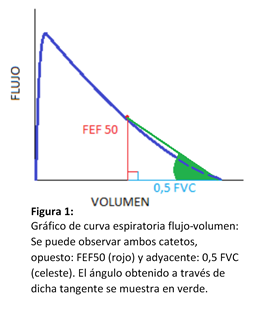 MATERIAL Y METODOS: Pacientes con FQ estables, >18 años y VEF1 > 80%, atendidos en el centro regional de adultos. Realizaron una espirometría y el cuestionario de SGRQ.  Grupo control pareado: personas sin enfermedad respiratoria.
RESULTADOS: 
Se incluyó 6 pacientes con FQ y 6 como control. La diferencia de ANG50 entre ambas poblaciones no fue significativa. Sensibilidad: 66,7%. Especificidad: 66,7%. La repetibilidad media (± desvío estándar) de ANG50 fue de 1,32 ± 1,17º. El análisis de curvas ROC para ANG50 arrojó un área bajo la curva de 0,708.  Se halló una correlación de ANG50 y FEV1 frente al puntaje de las diferentes dimensiones del SGRQ, respectivamente, de -0,269 y 0,199 para síntomas (Si), -0,971 y -0,177 para actividades(A), -0,696 y 0,232 para impacto (I), -0,726 y 0,161 en total(T). Todos los hallazgos carecen de significancia estadística.
DISCUSIÓN Y CONCLUSIONES:
Pese a su “normalidad funcional”, estos pacientes también presentan repercusión en su vida diaria en diferente grado y riesgo de exacerbaciones. Hasta el momento no existe un parámetro espirométrico idóneo para su valoración. 
El ANG50 logró una buena repetibilidad y aunque mostró una mayor correlación con los puntajes del SGRQ, superior al VEF1, no logró destacar una diferencia estadística relevante entre los pacientes que padecen FQ y el grupo control. 

LIMITACIONES: el pequeño tamaño de la muestra, resta significancia estadística a los resultados actuales y se requiere un esfuerzo colaborativo para abordar el estudio de este u otros índices.
[Speaker Notes: Accuracy:          66.7%
Sensitivity:       66.7%
Specificity:       66.7%
Pos Cases Missed:  2
Neg Cases Missed:  2]